PHÒNG GIÁO DỤC VÀ ĐÀO TẠO QUẬN LONG BIÊNTRƯỜNG MẦM NON ÁNH SAOGIÁO ÁN LĨNH VỰC PHÁT TRIỂN NGÔN NGỮ
Đề tài: Thơ : “ Bé vào lớp 1”
 Giáo viên : Nguyễn Thị Thủy
Lớp : Mẫu giáo lớn 5-6 tuổi
    




Năm học: 2023-2024
Hoạt động 1 : Nghe hát : Tạm biệt búp bê
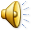 Hoạt động 2:
Trò chuyện 
Đọc thơ.
Giới thiệu tên bài tên tác giả
Hoạt động 3 : Toạ đàm – trích dẫn
Sáng nay bé dậy sớm
Đến trường cùng má ba
Bé được vào lớp 1
Chao ôi thích thích là
Trời mùa thu xanh thẳm 
Lồng lộng lá cờ bay
Sao cái gì cũng đẹp
Cũng đáng yêu thế này
Trường trang hoàng lộng lẫy 
Bạn đông ơi là đông
Cô dắt bé vào lớp 
Trong niềm vui phập phồng
Ôi hôm nay vui quá 
Bé lên lớp 1 rồi
Ngoài kia ba và má
Nhìn bé cười thật tươi.
Hoạt động 4
Dạy trẻ học thuộc bài thơ
Cả lớp đọc 
Tổ , nhóm.
Cá nhân